«Лидер»
Школьный спортивный клуб ______________________________________________
Год создания ШСК (в соответствии с Всероссийским реестром) _2014_____
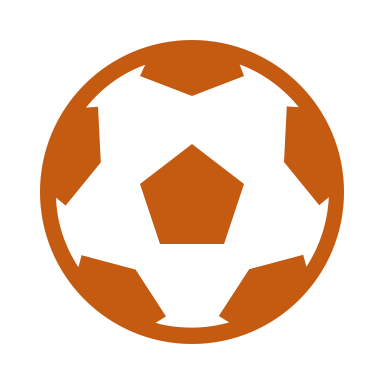 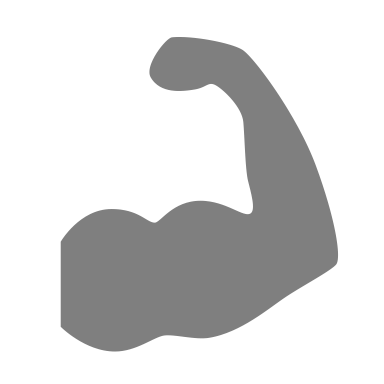 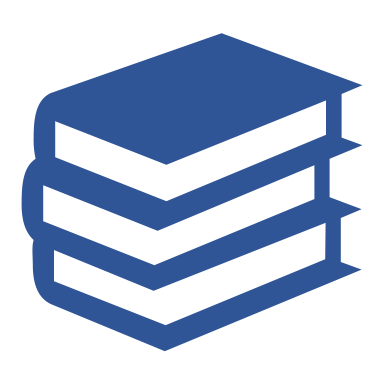 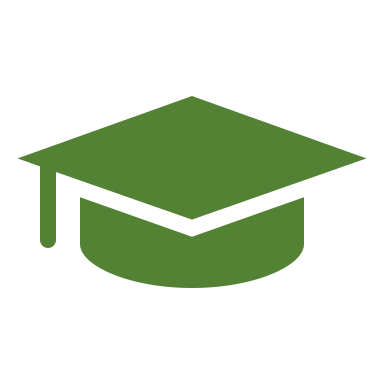 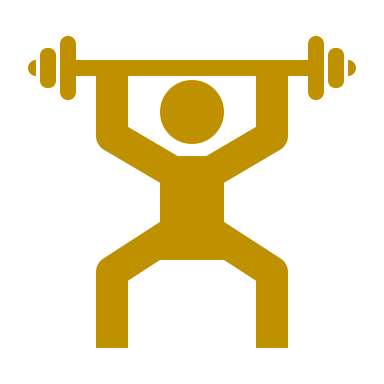